CEPC CAL Study
Chen boping, Liu dong
基于10月份的CEPC国际评审
CEPC CAL Study
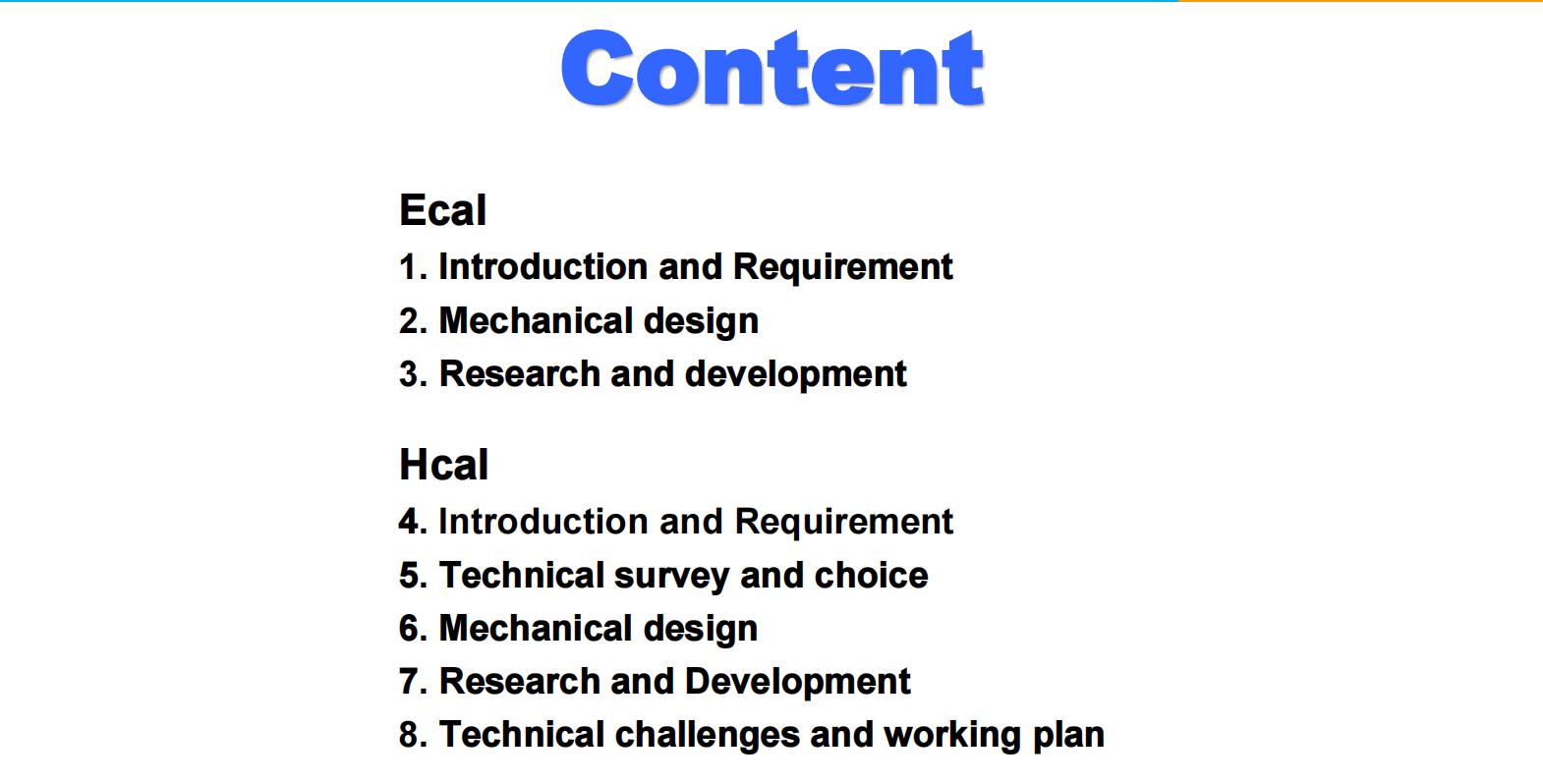 CEPC CAL Study
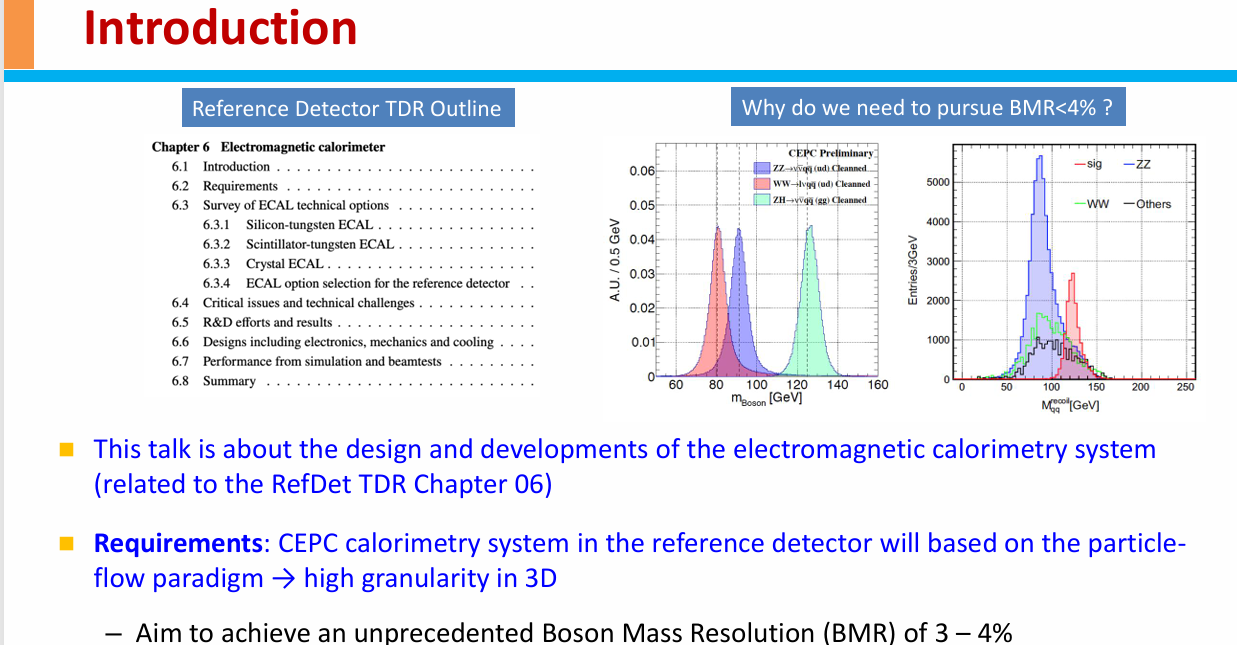 CEPC CAL Study
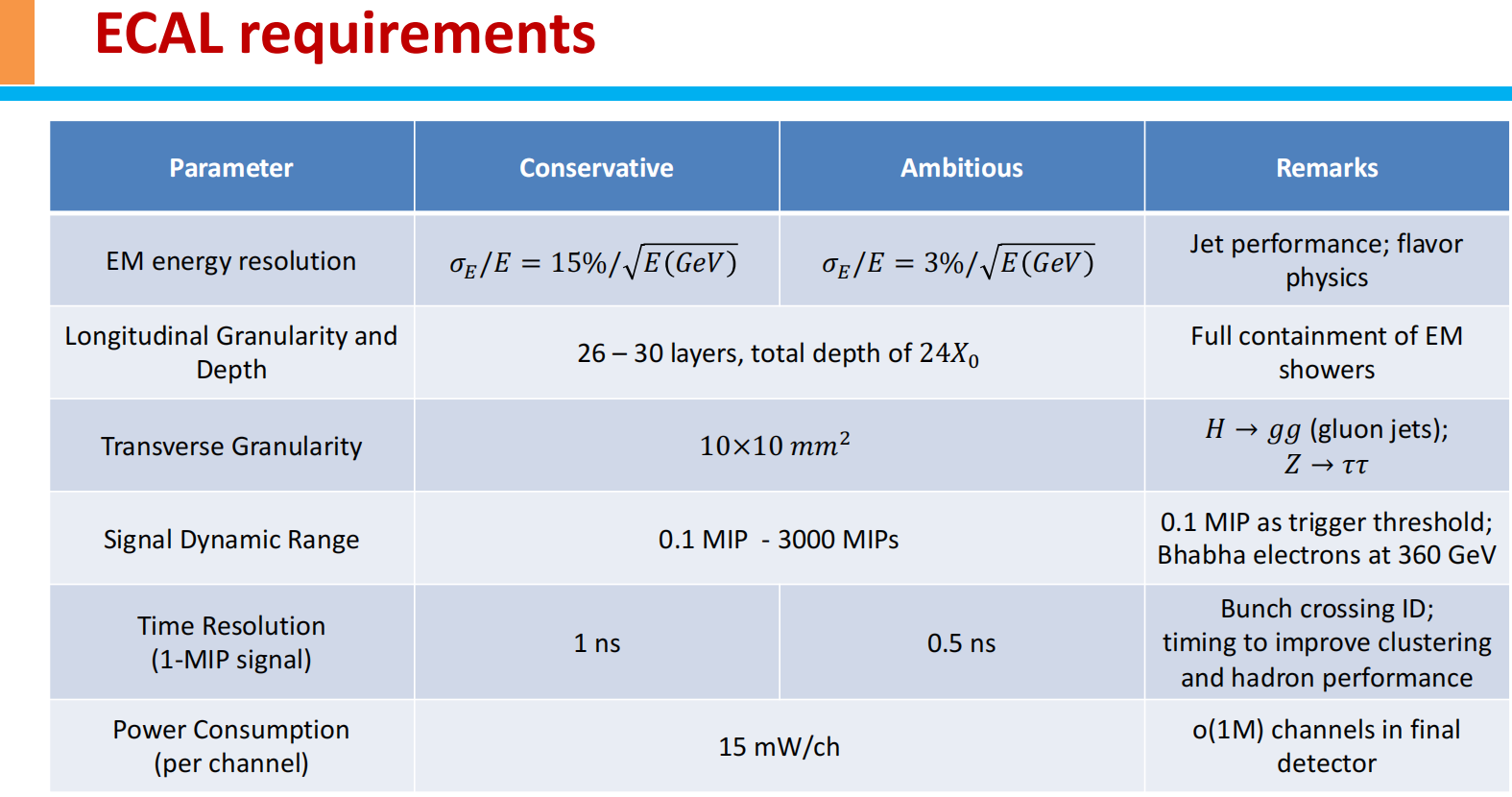 CEPC CAL Study
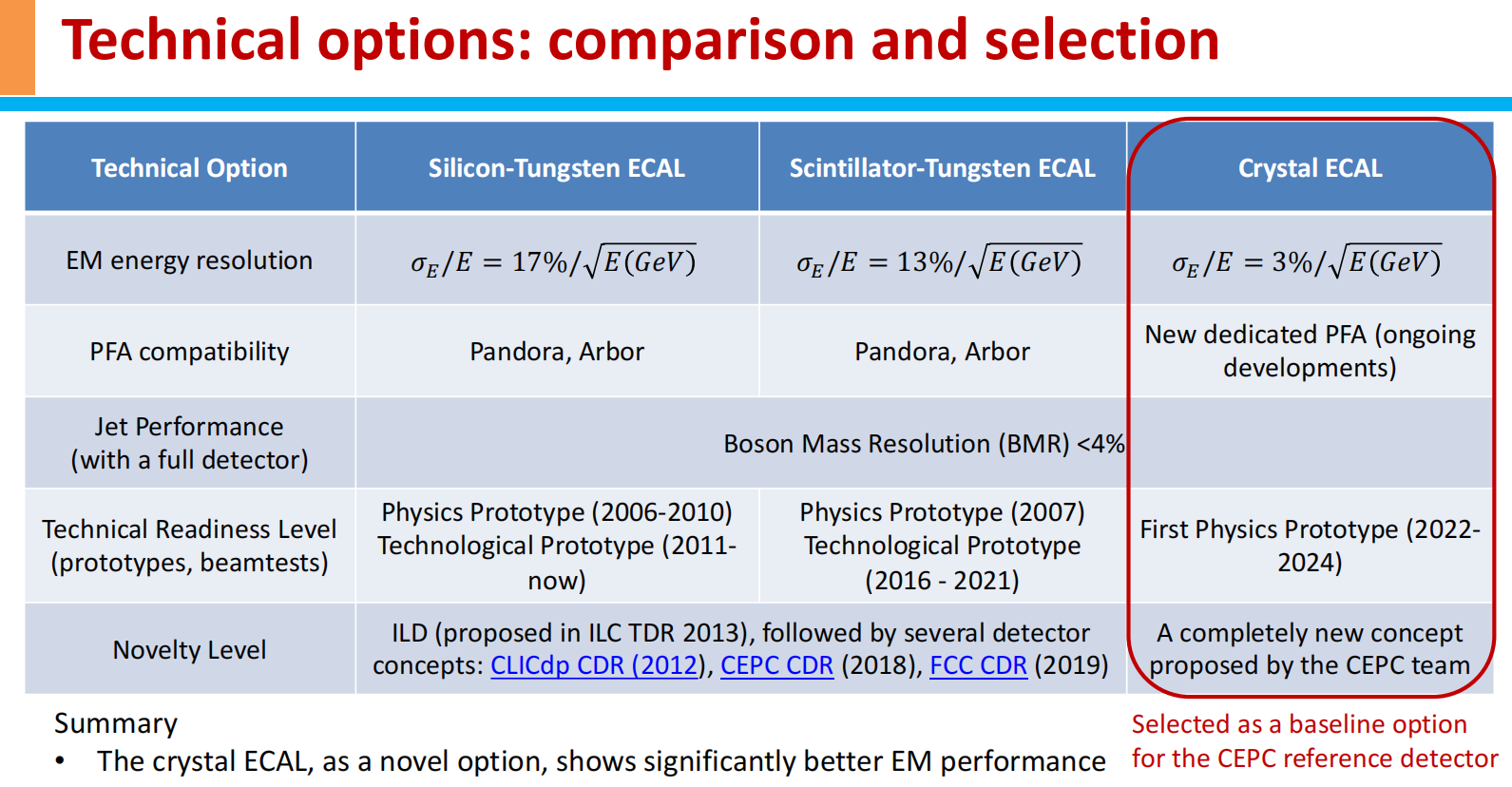 CEPC CAL Study
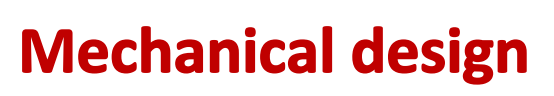 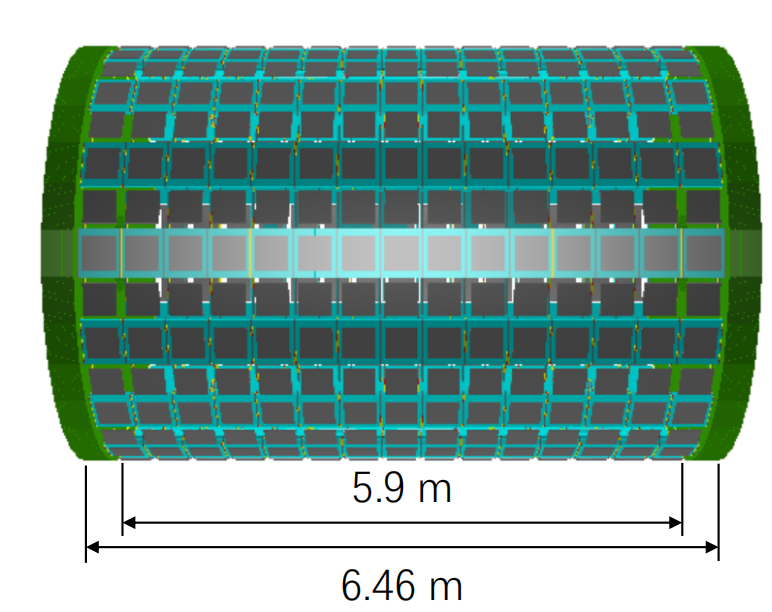 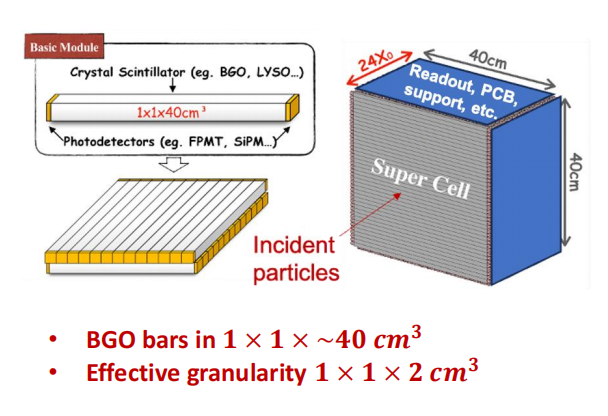 number of channels:0.964M
Avg Data Vol before trigger:460Gbps
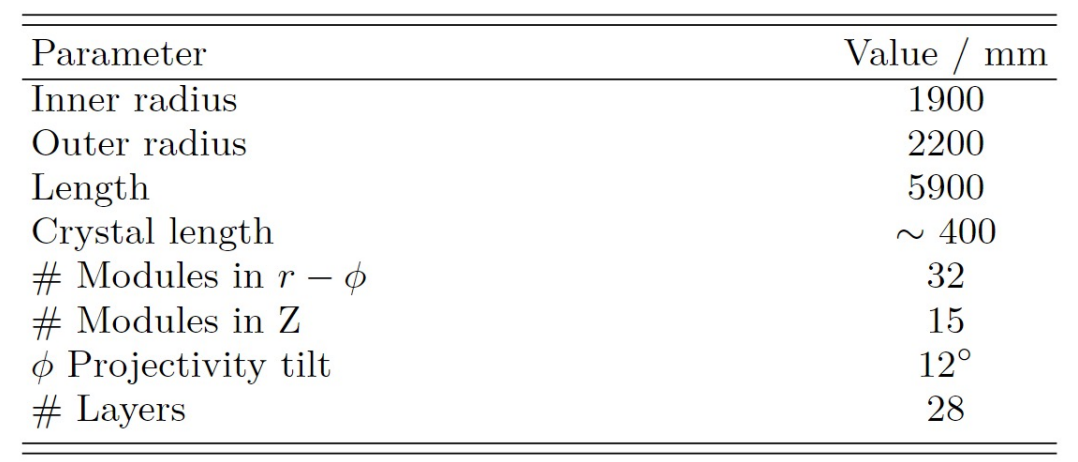 CEPC CAL Study
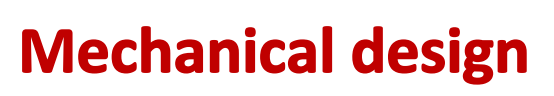 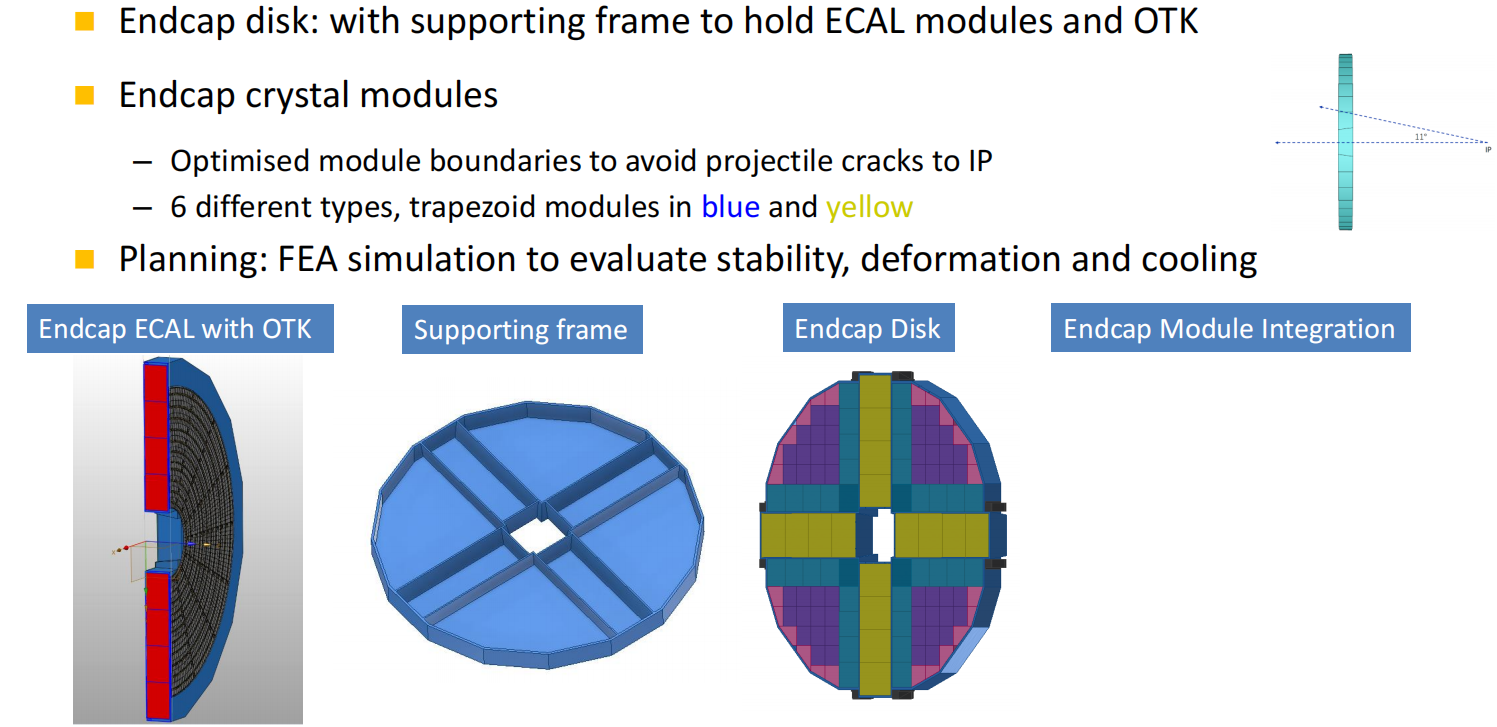 number of channels:0.387M
Avg Data Vol before trigger:250Gbps
CEPC CAL Study
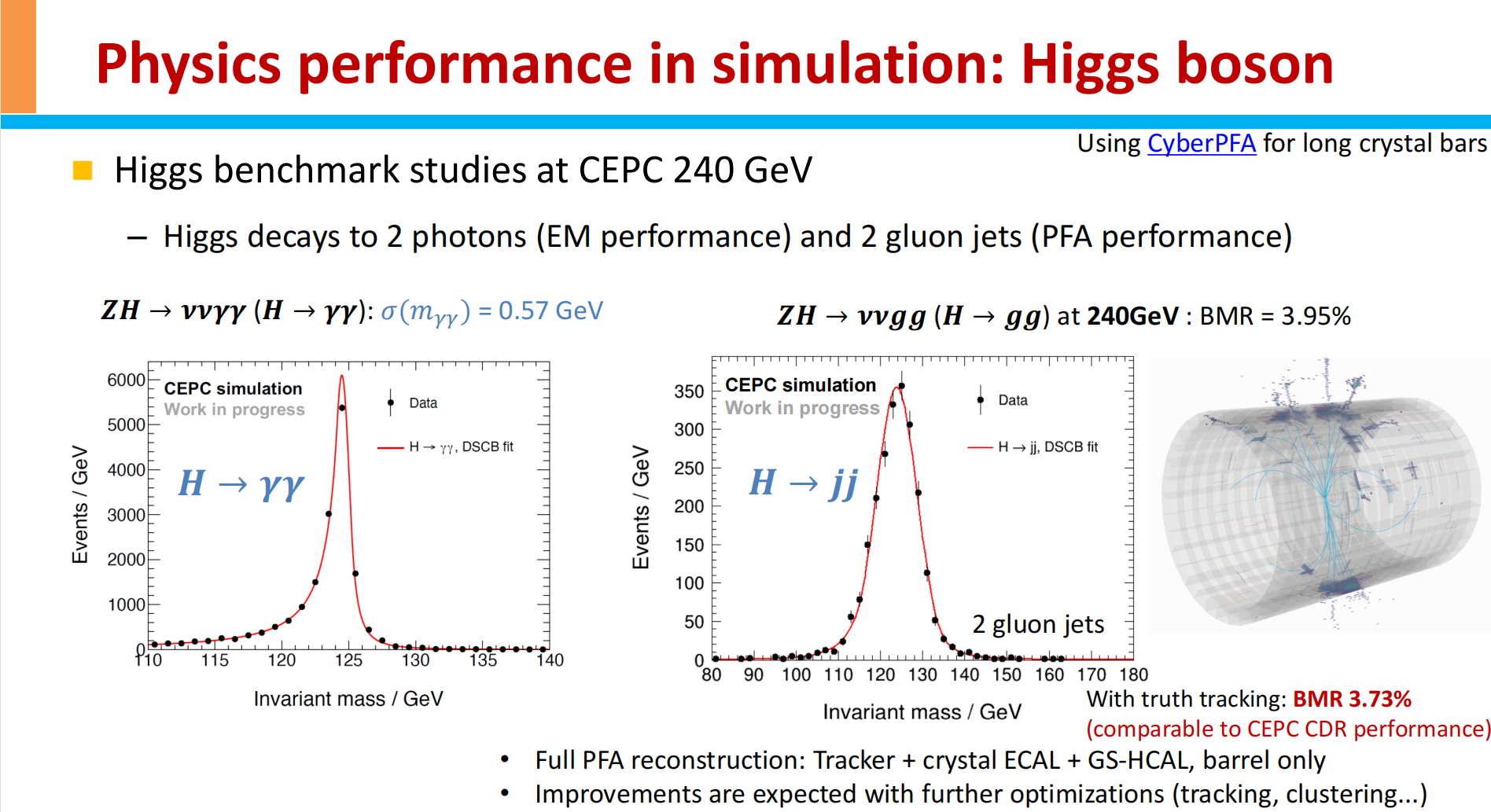 CEPC CAL Study
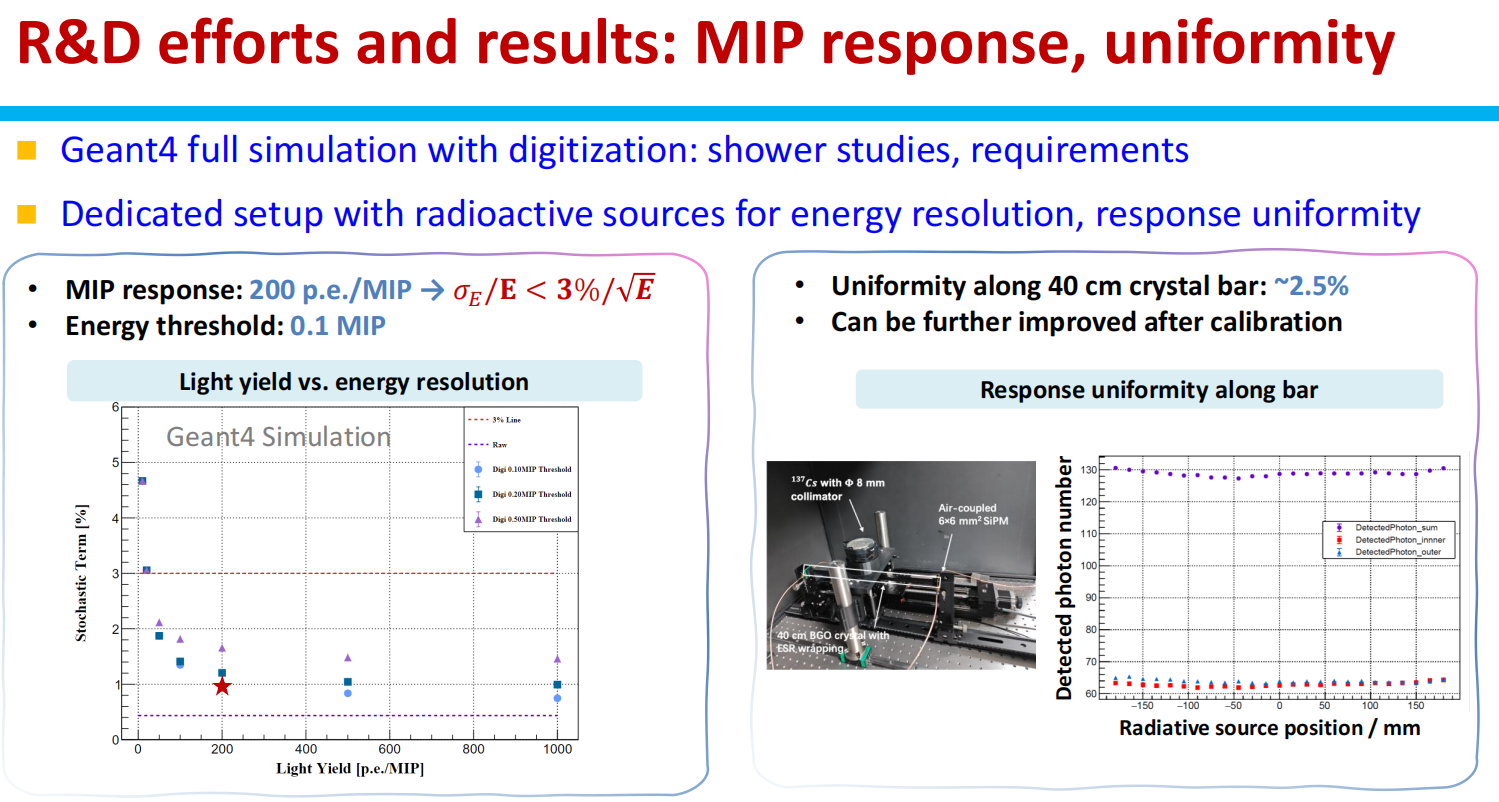 CEPC CAL Study
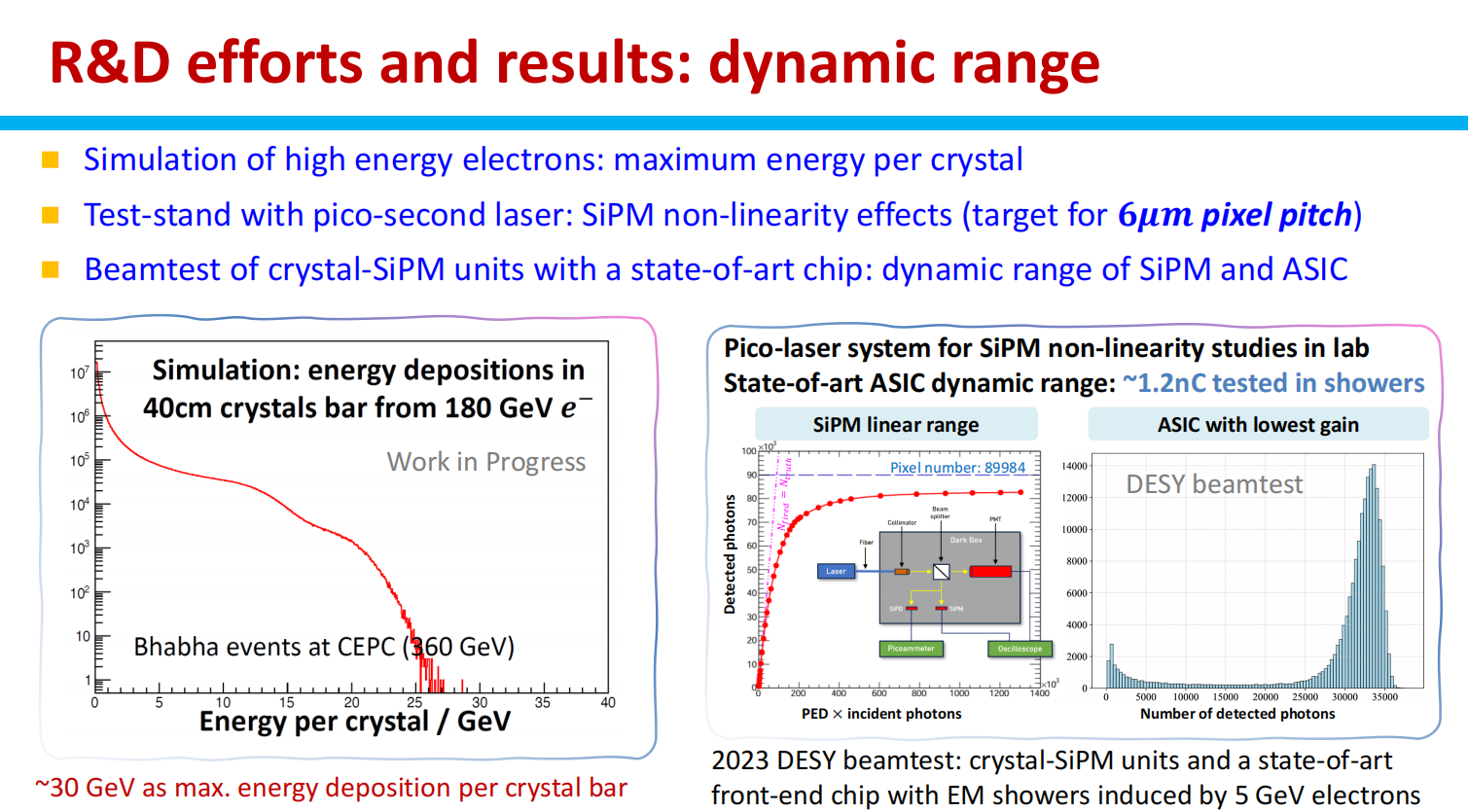 CEPC CAL Study
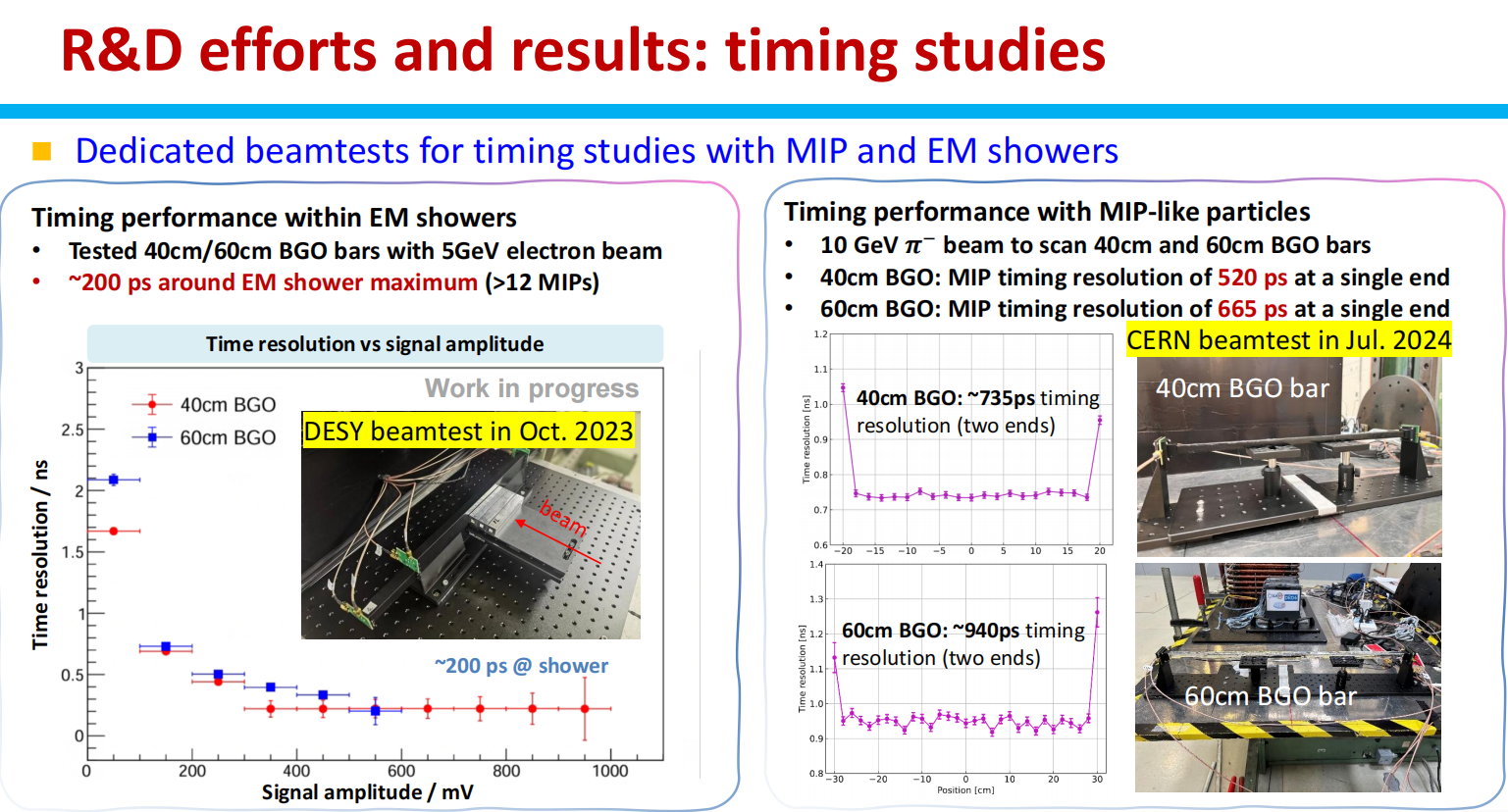 CEPC CAL Study
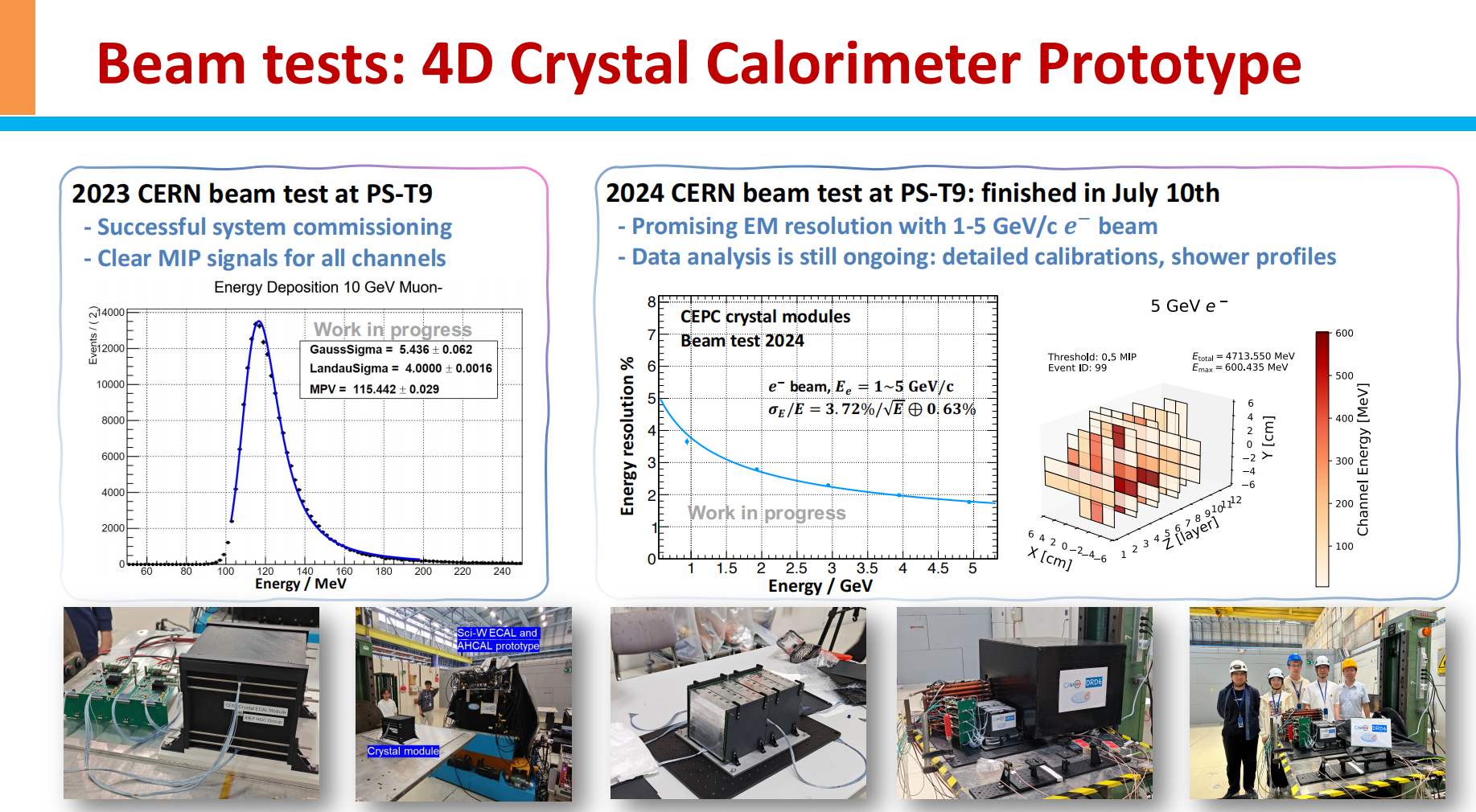 CEPC CAL Study
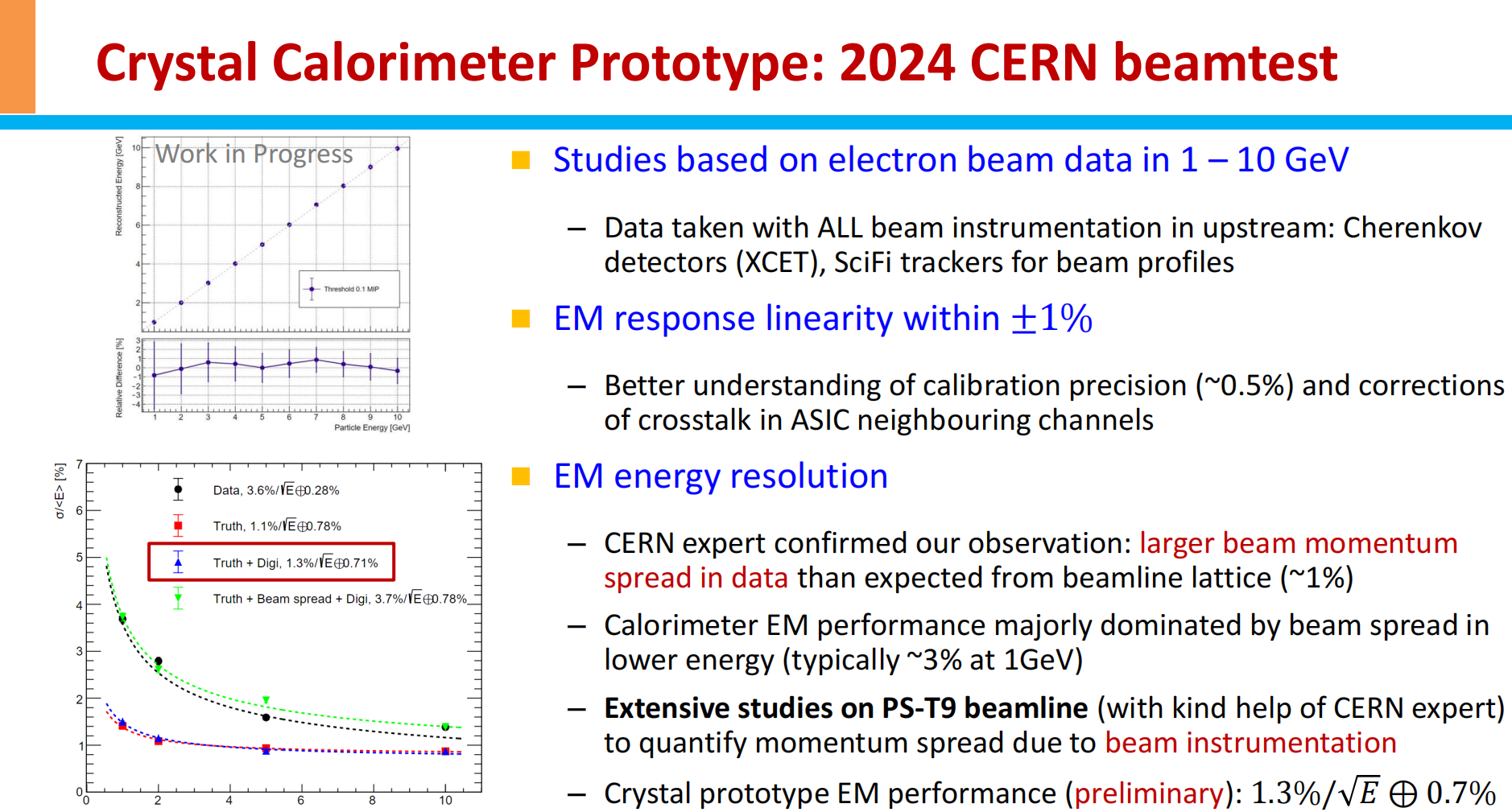 CEPC CAL Study
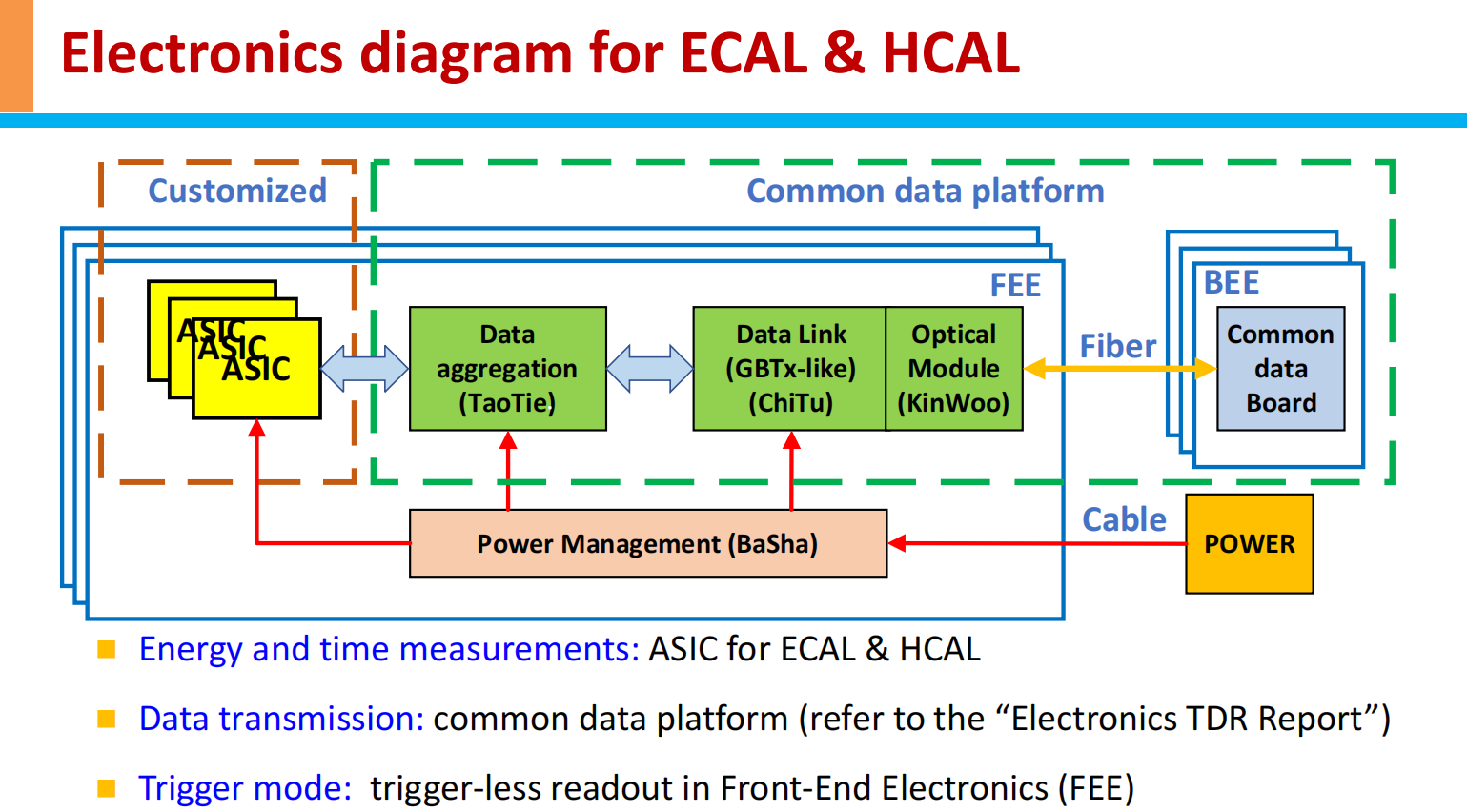 CEPC CAL Study
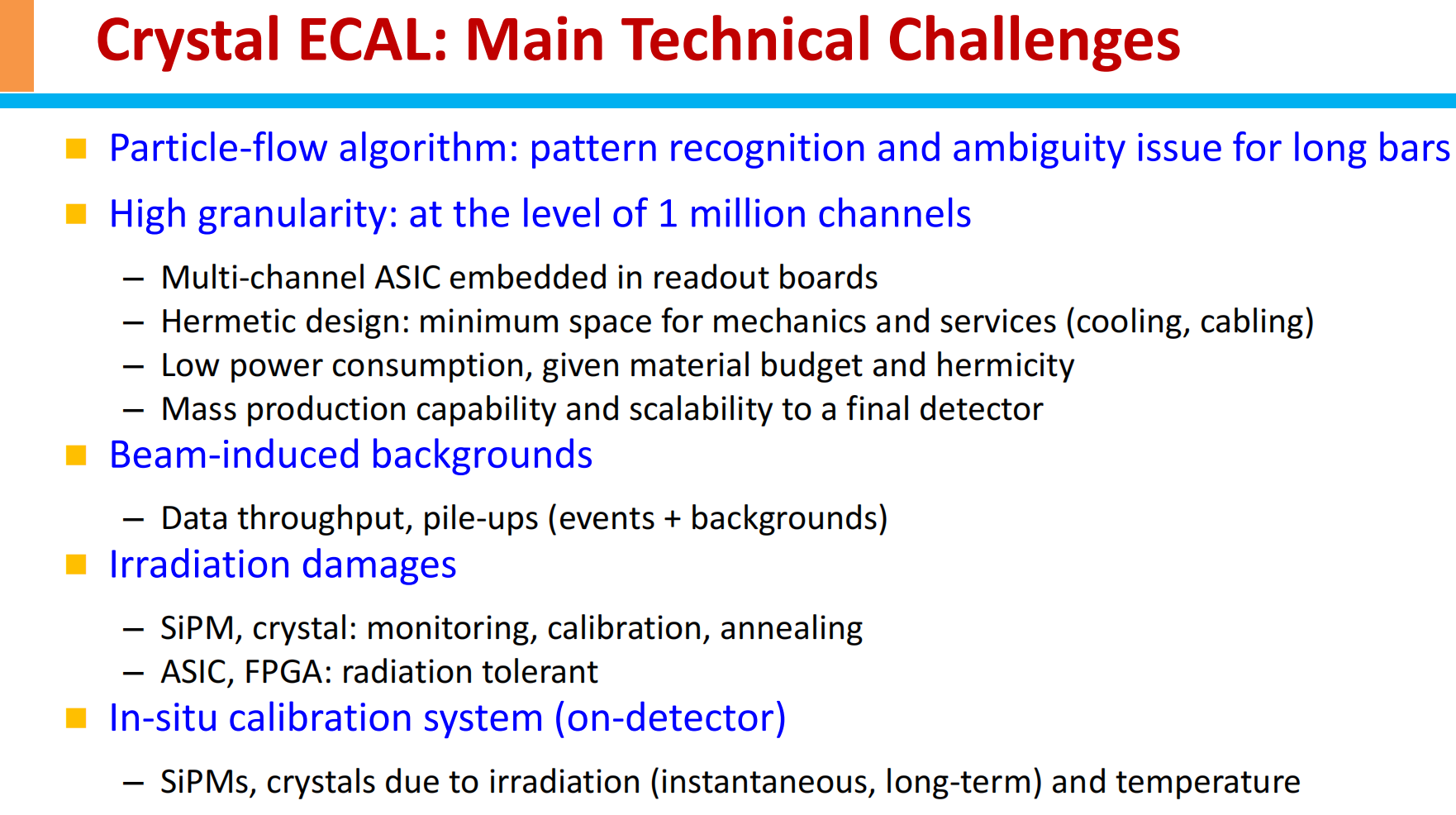 CEPC CAL Study
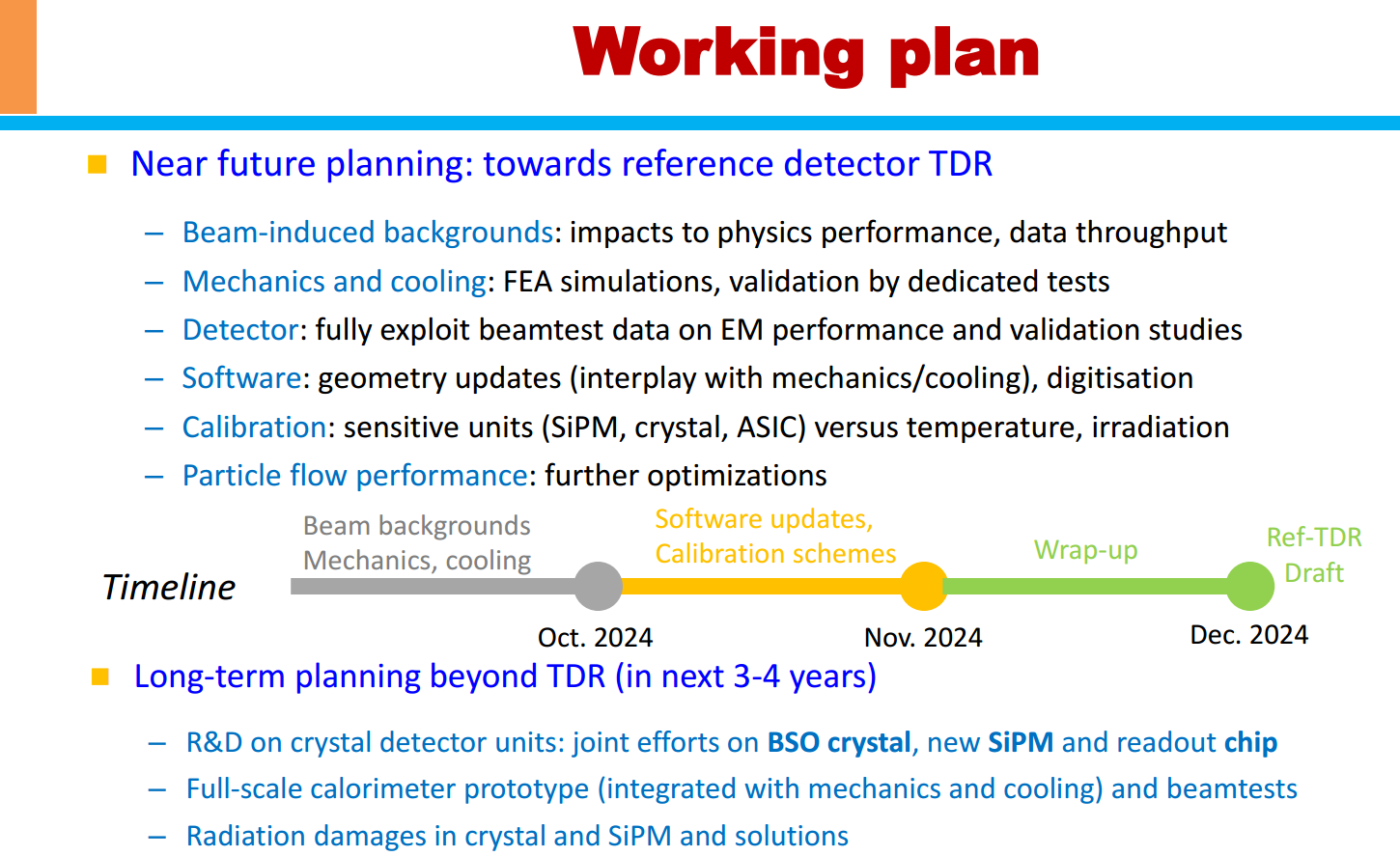 CEPC CAL Study
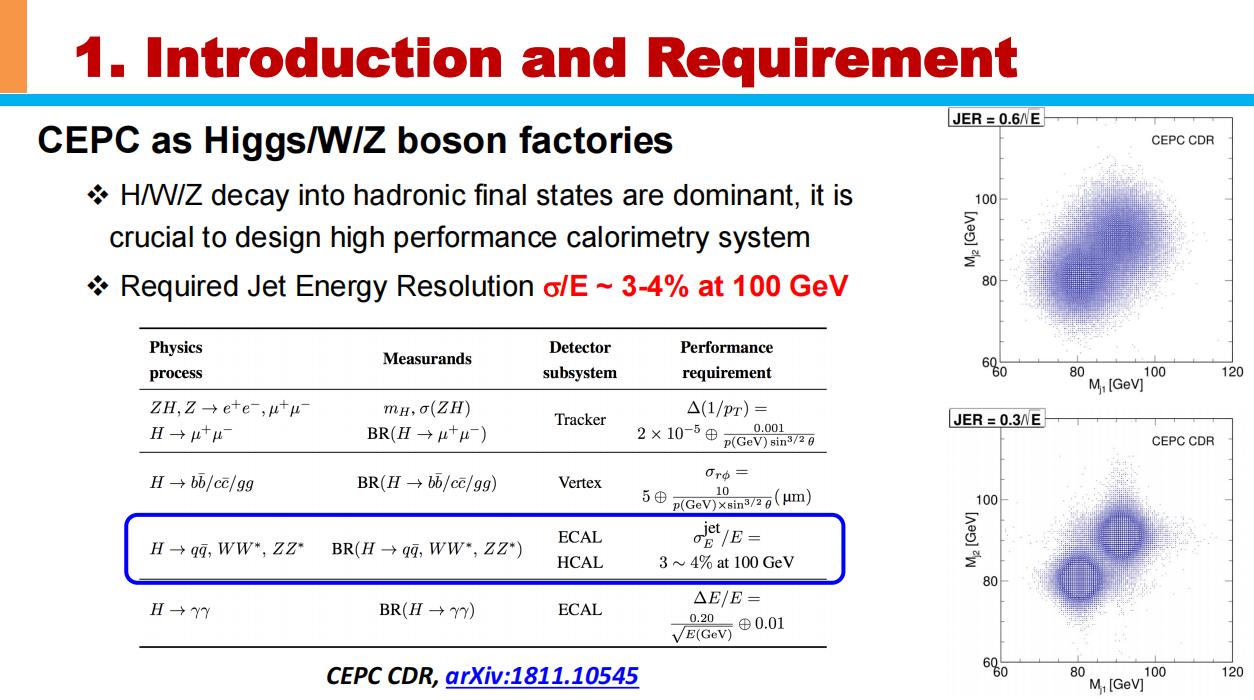 CEPC CAL Study
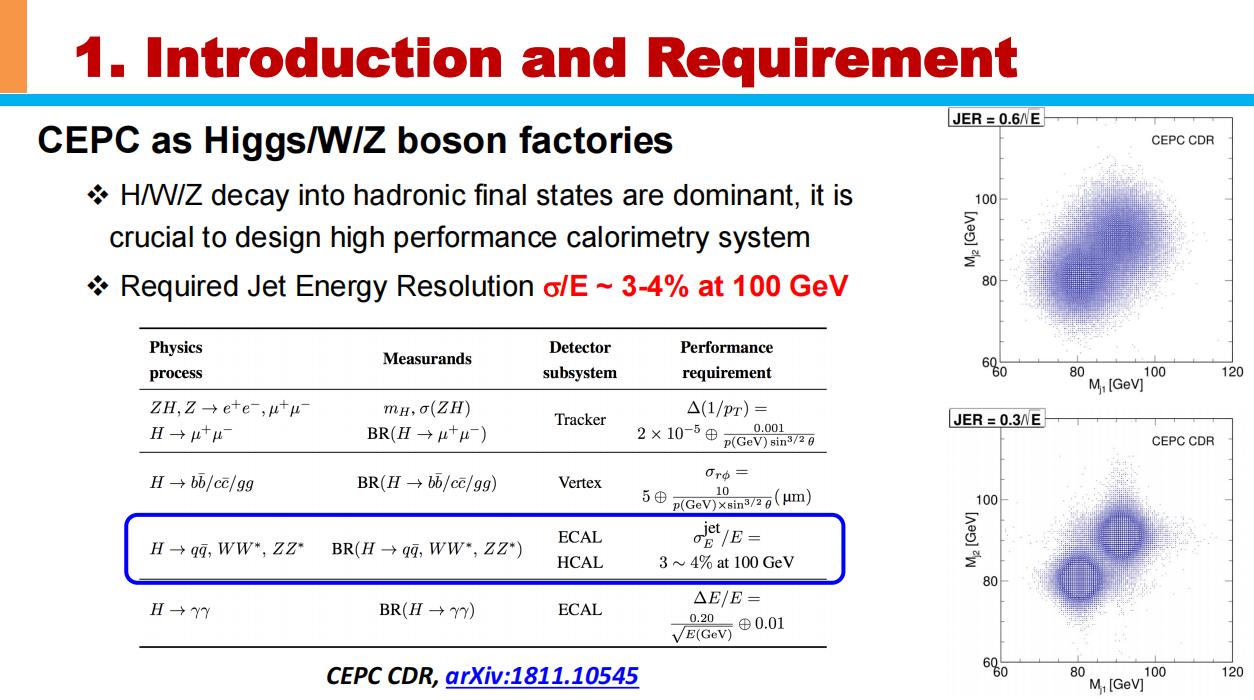 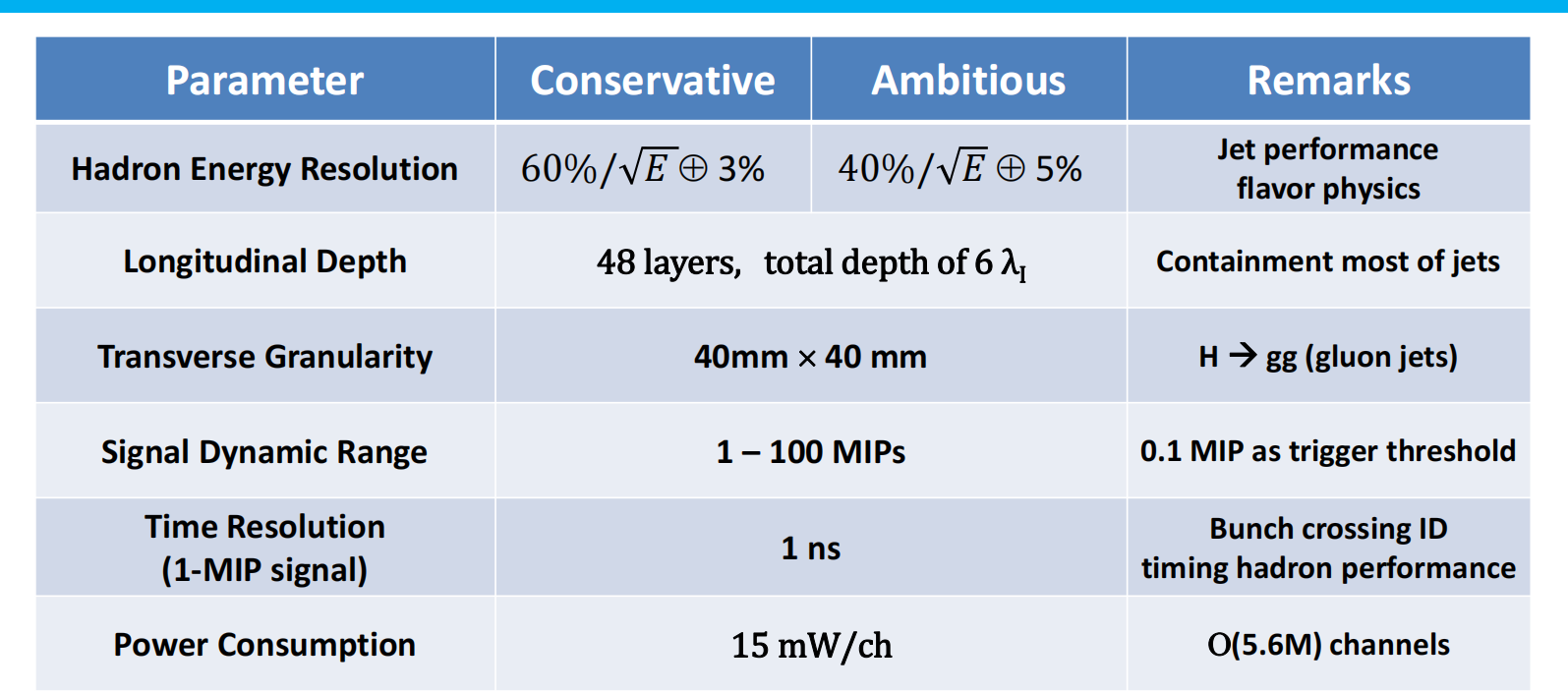 CEPC CAL Study
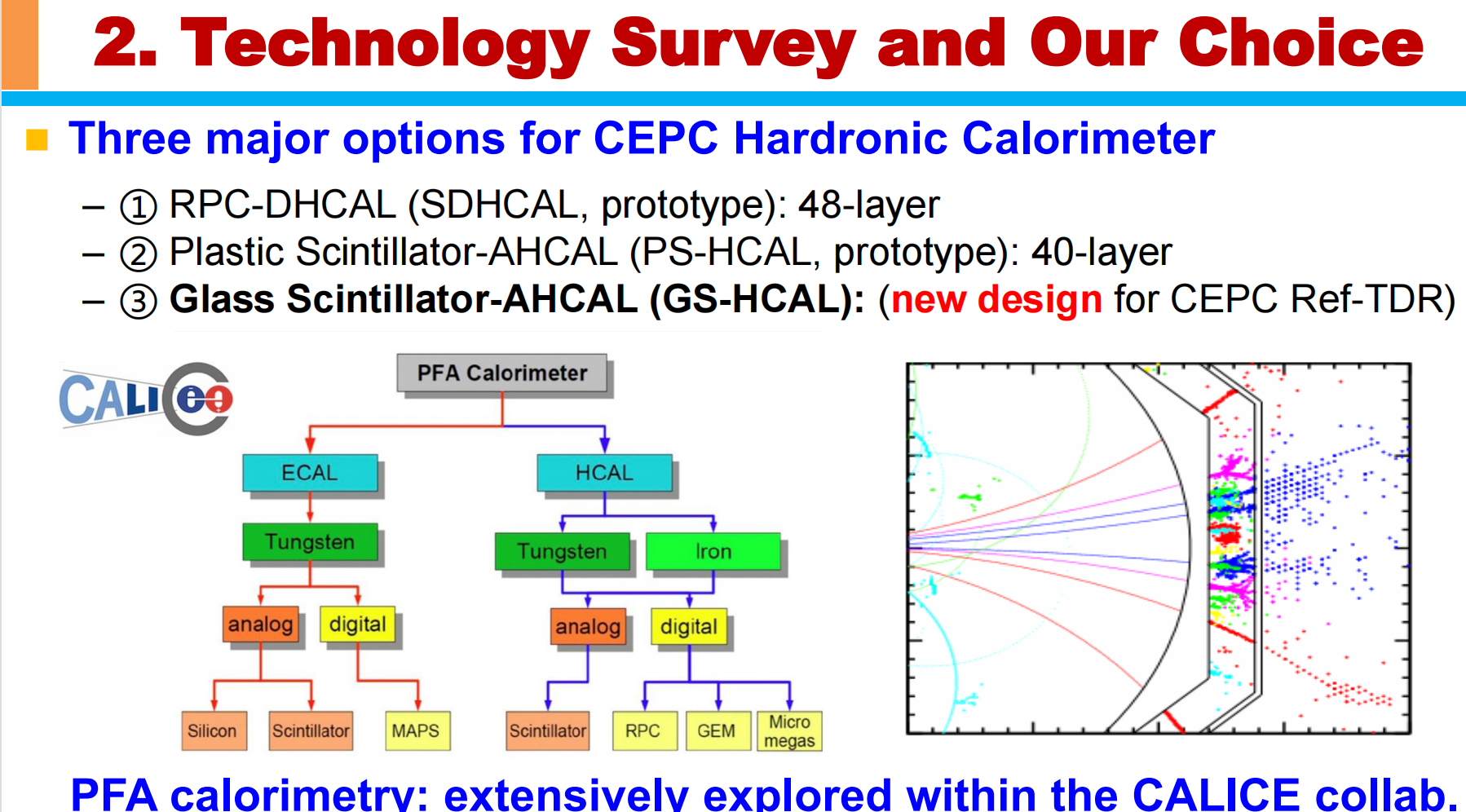 CEPC CAL Study
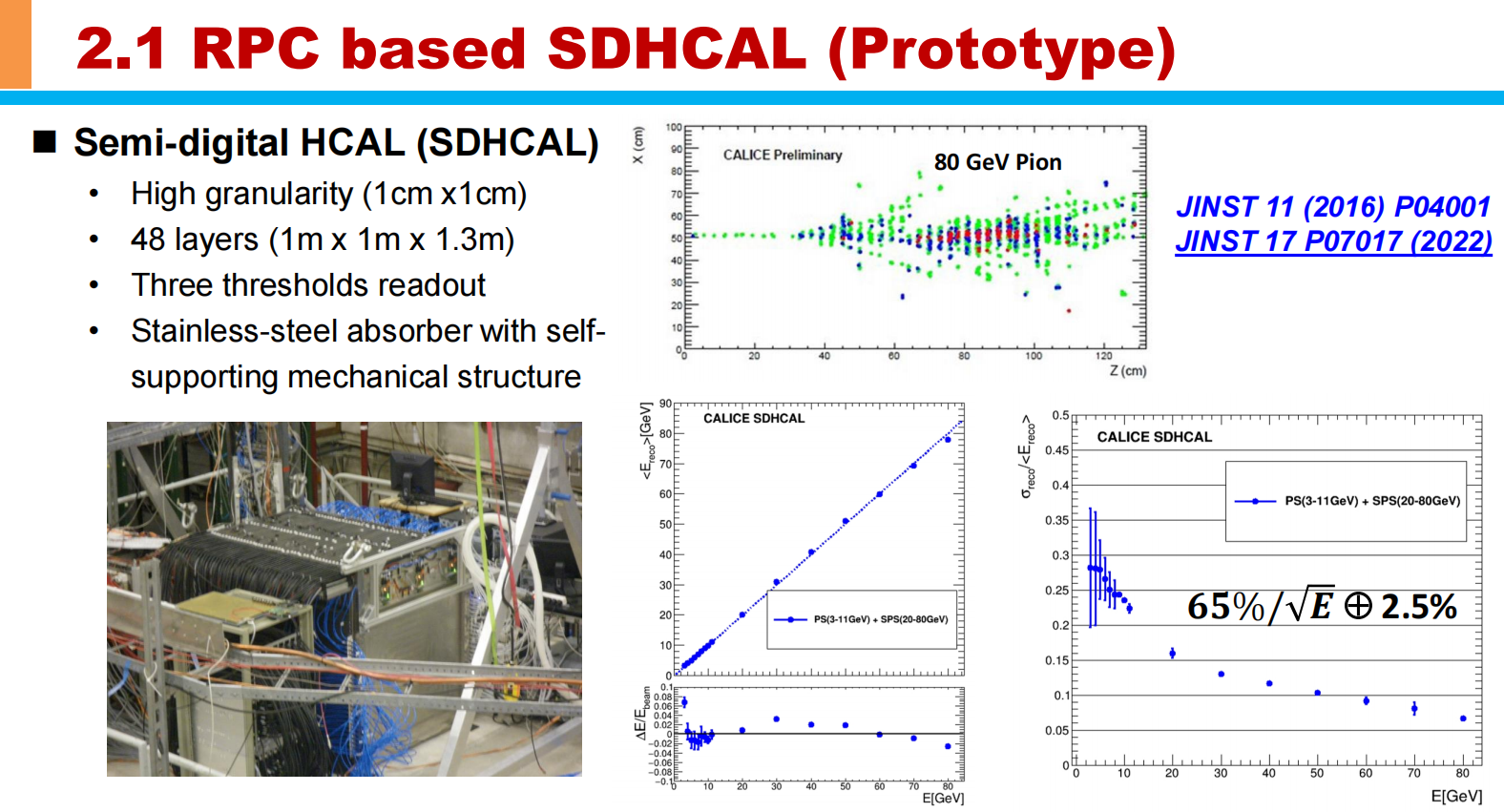 CEPC CAL Study
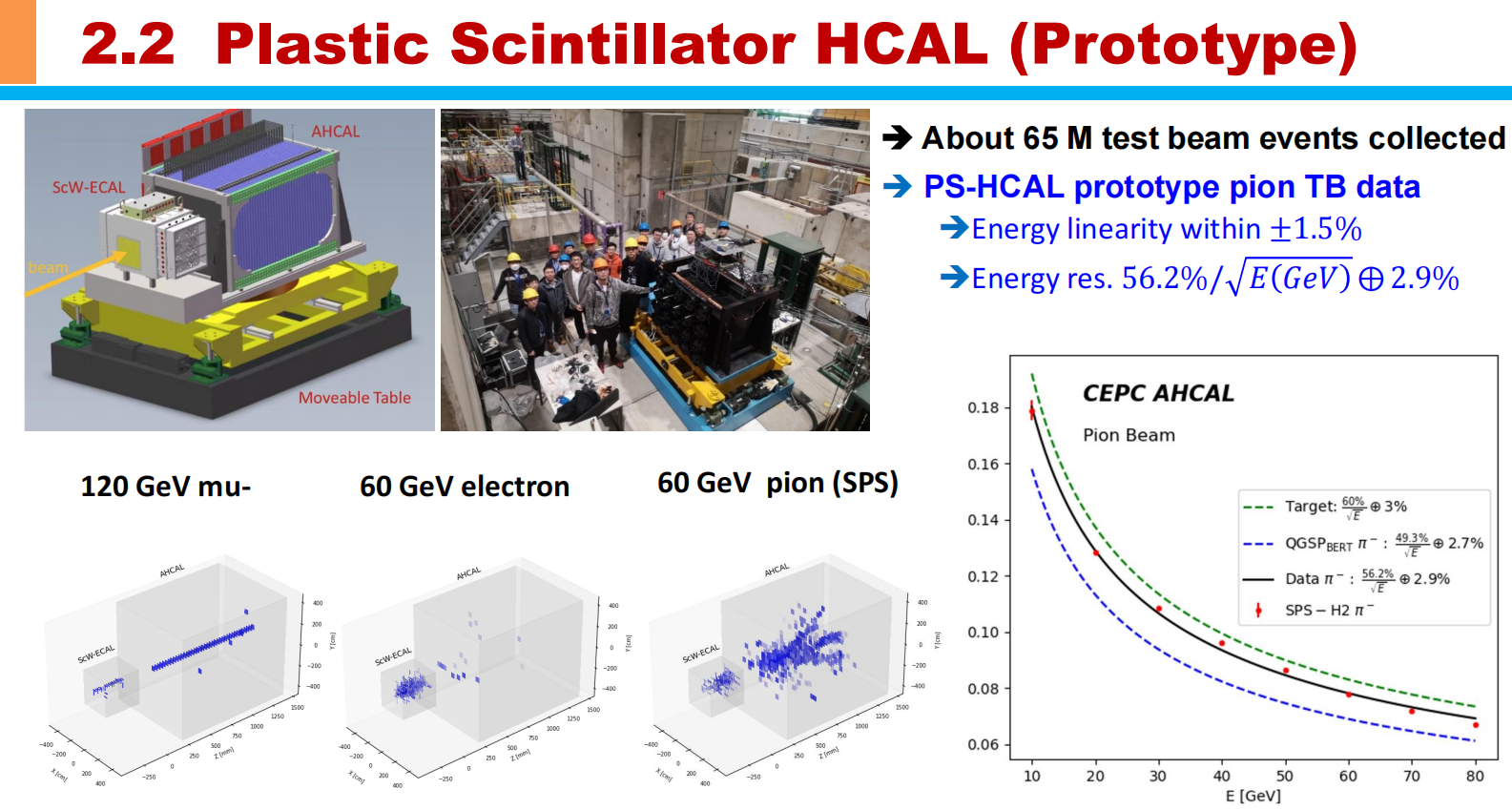 CEPC CAL Study
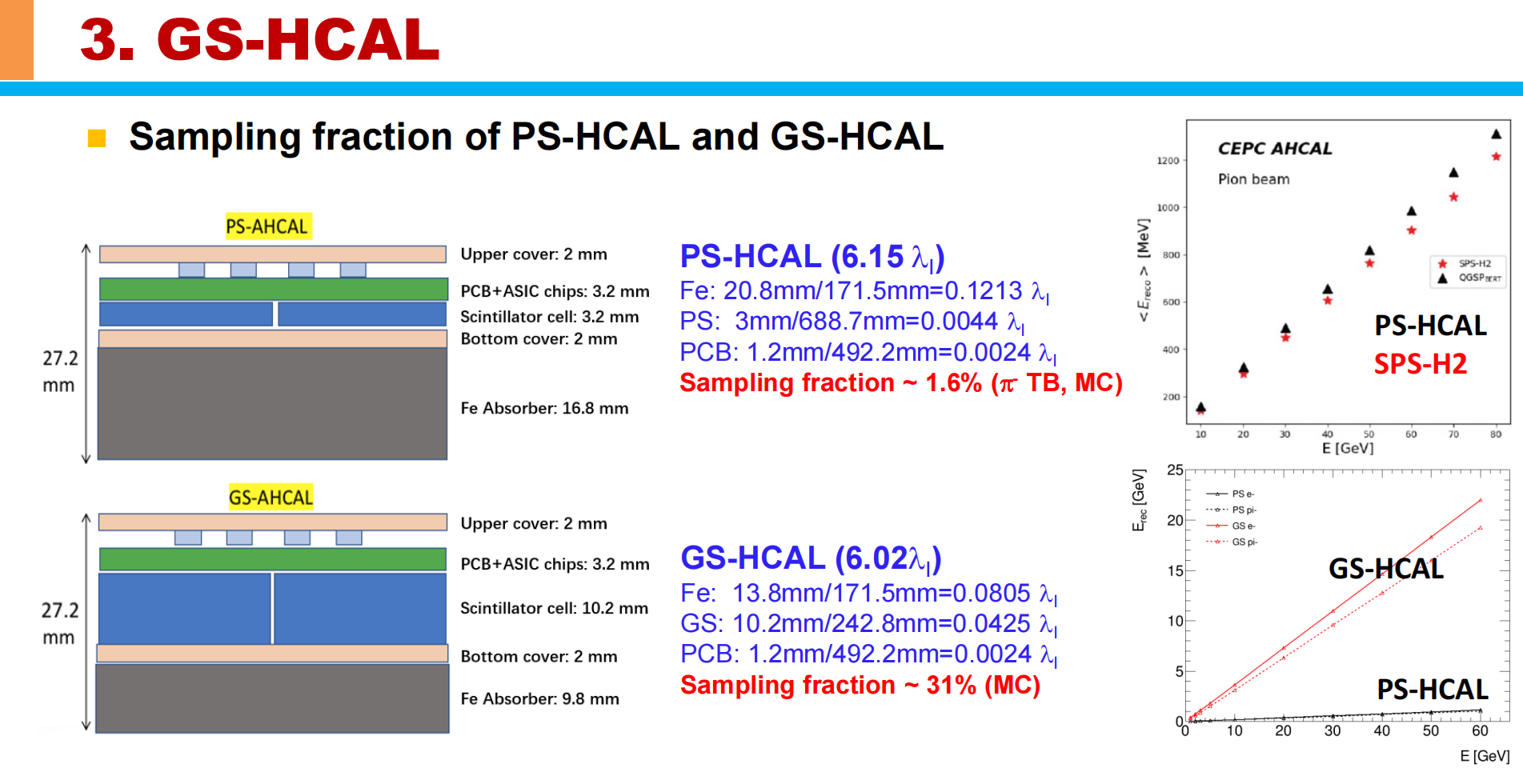 CEPC CAL Study
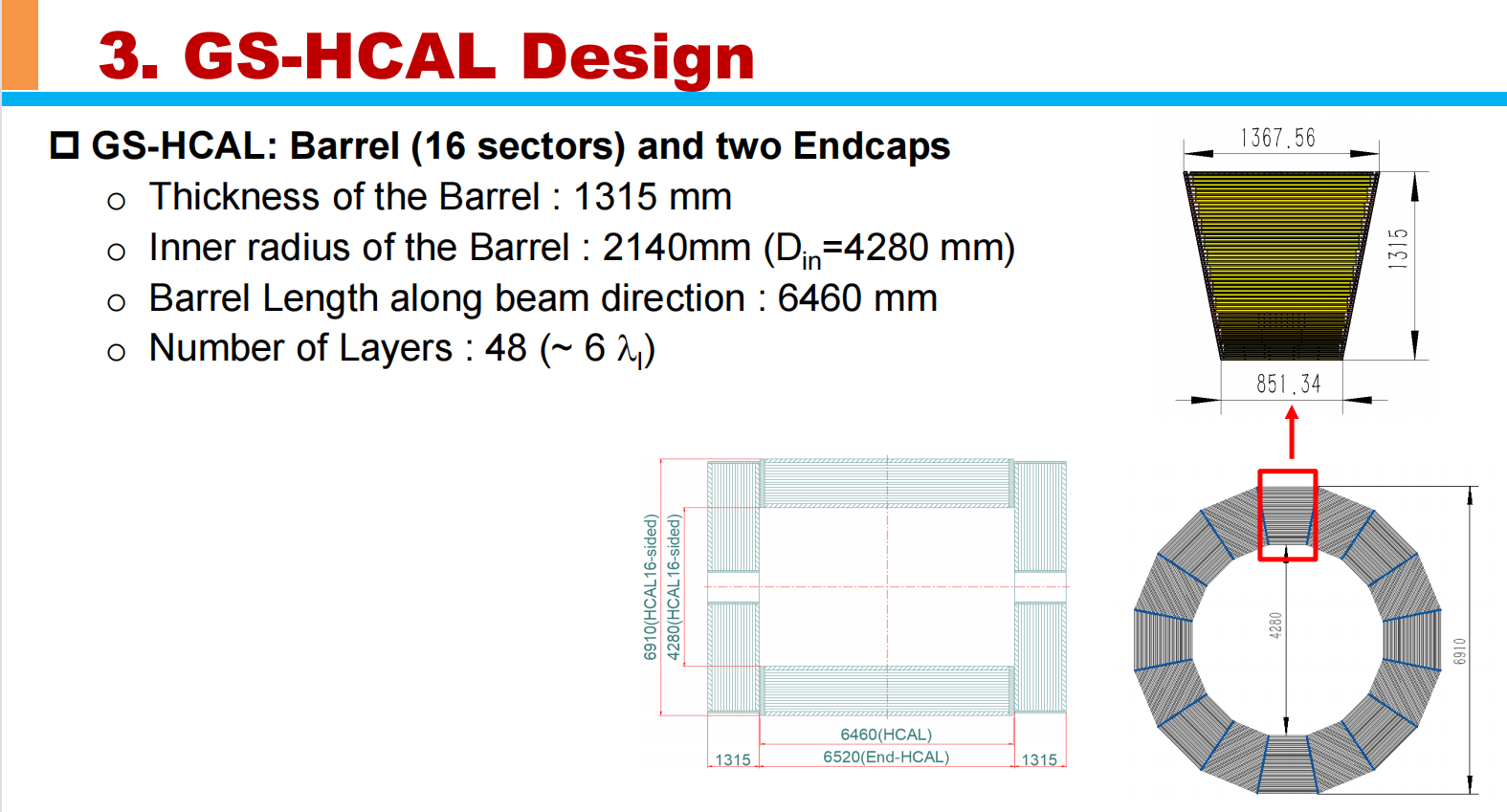 number of readout channels:3.38M

Avg Data Vol before trigger:811.2Gbps
CEPC CAL Study
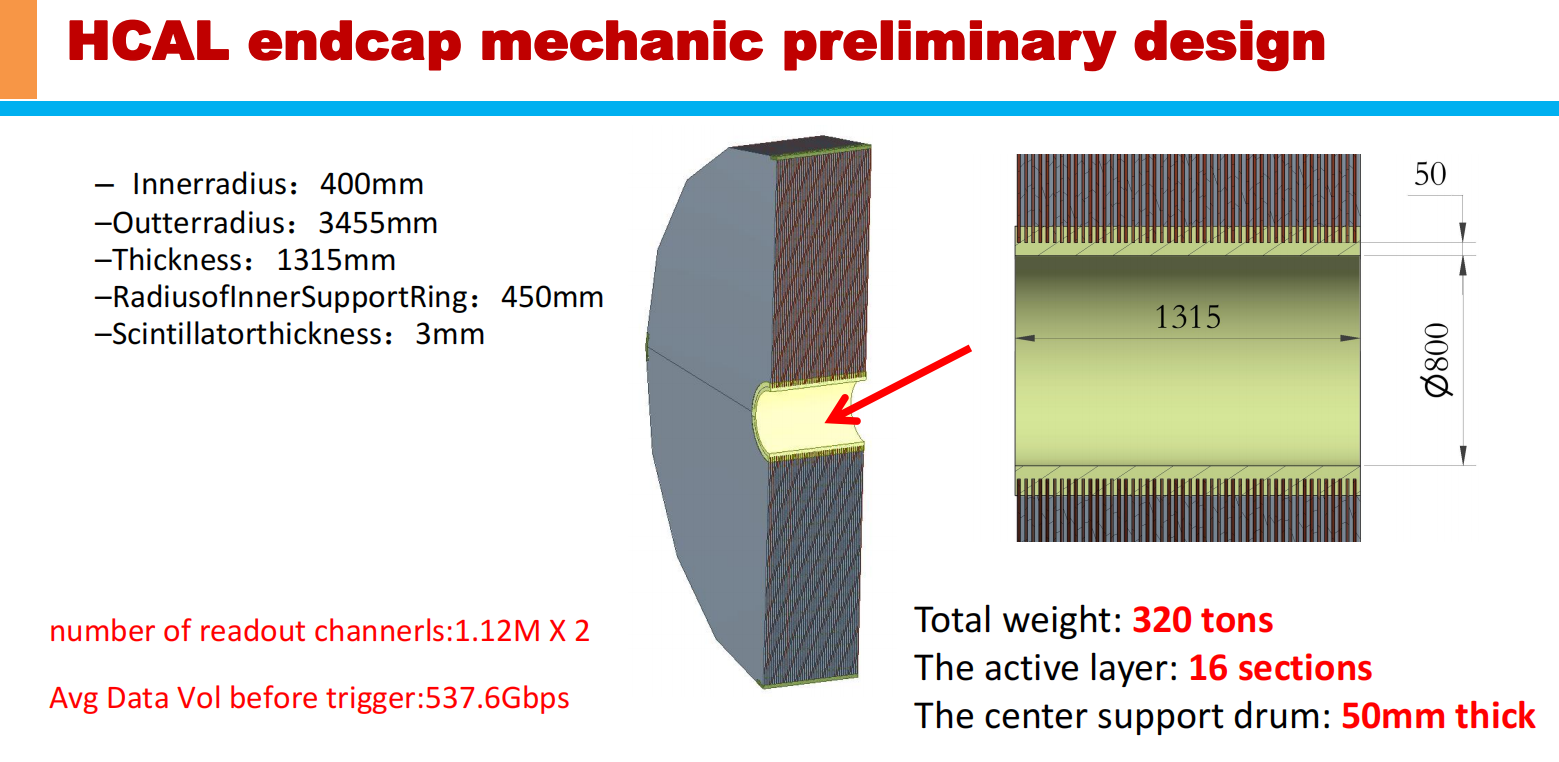 CEPC CAL Study
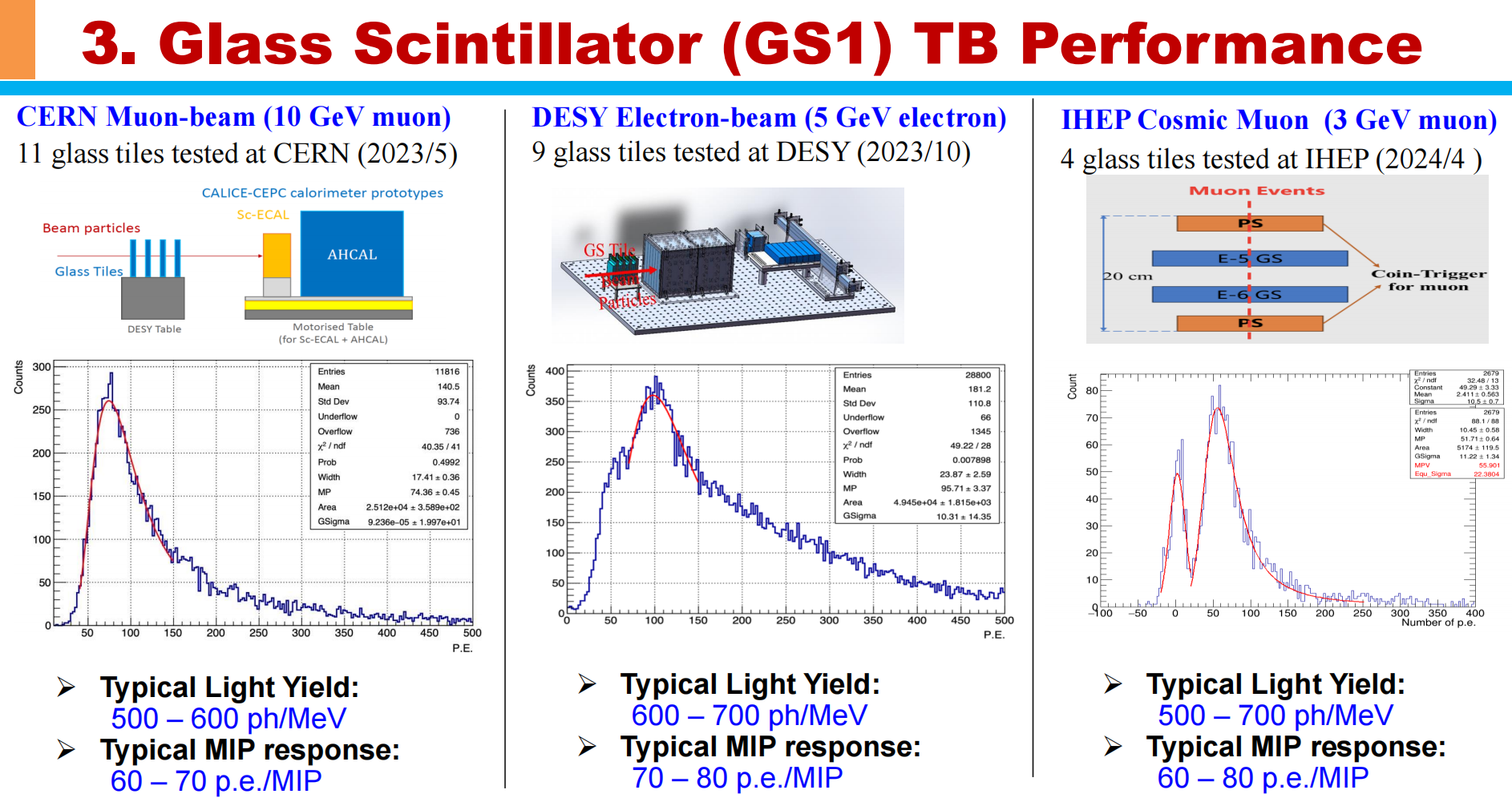 CEPC CAL Study
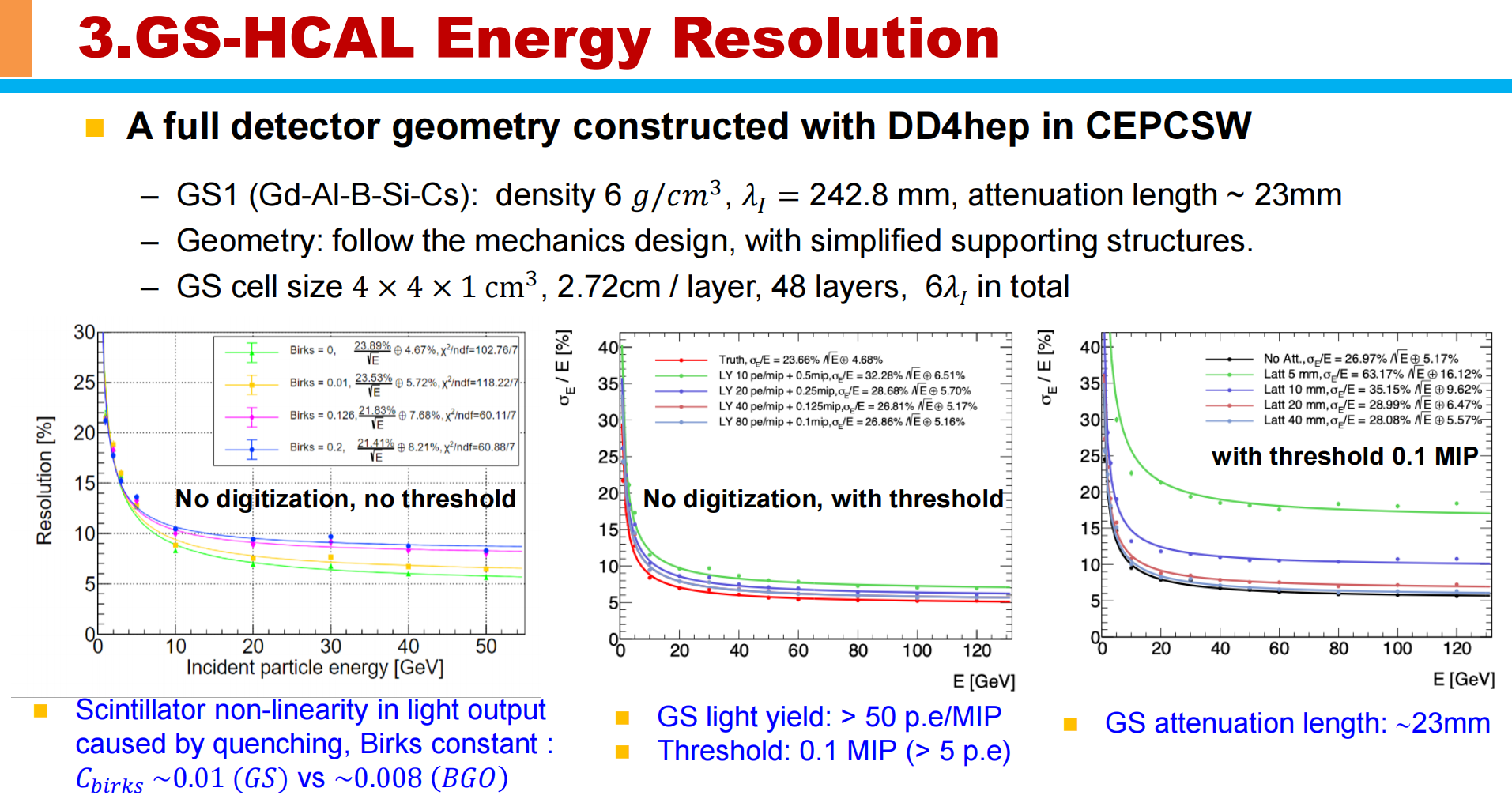 CEPC CAL Study
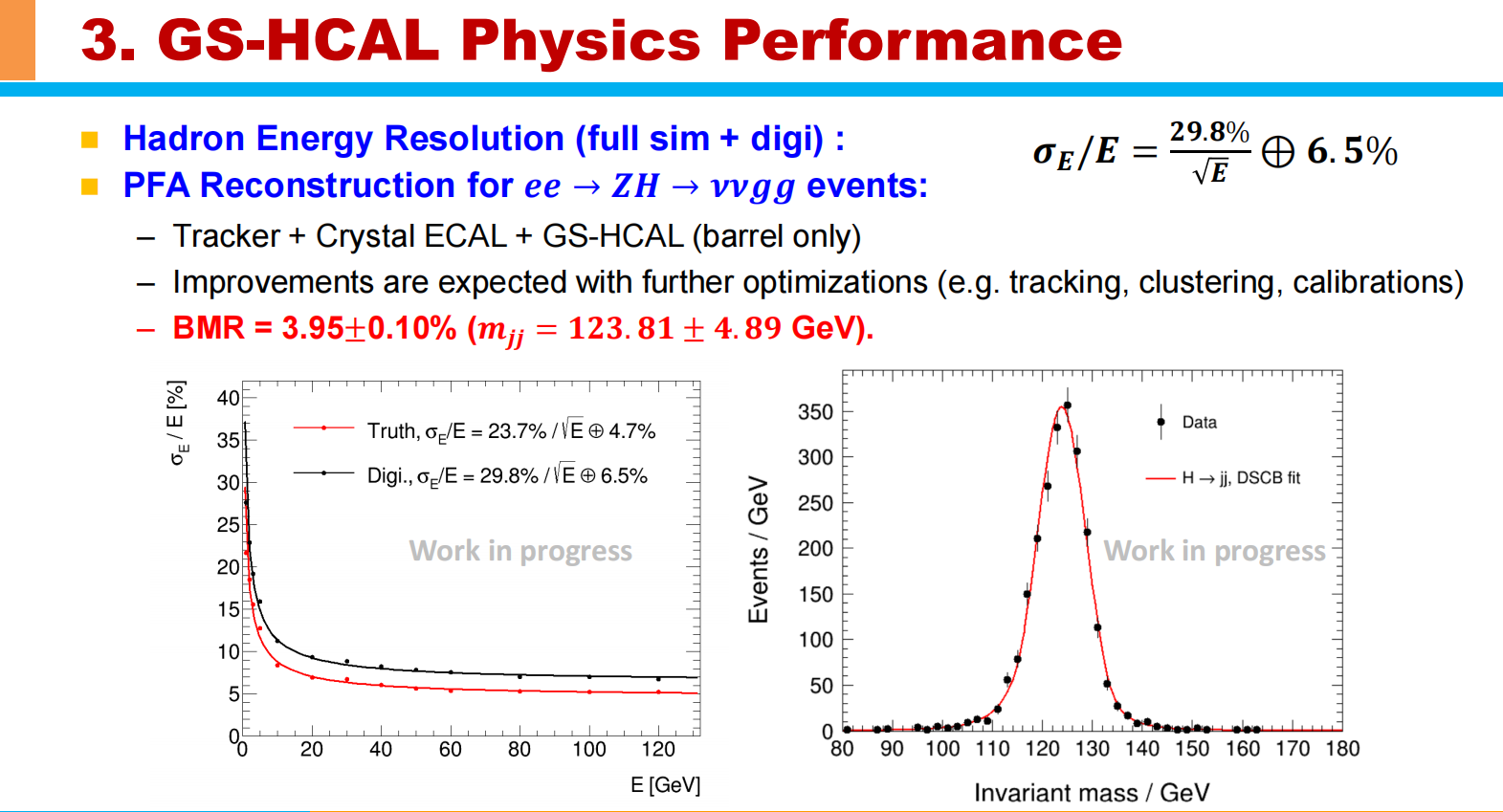 CEPC CAL Study
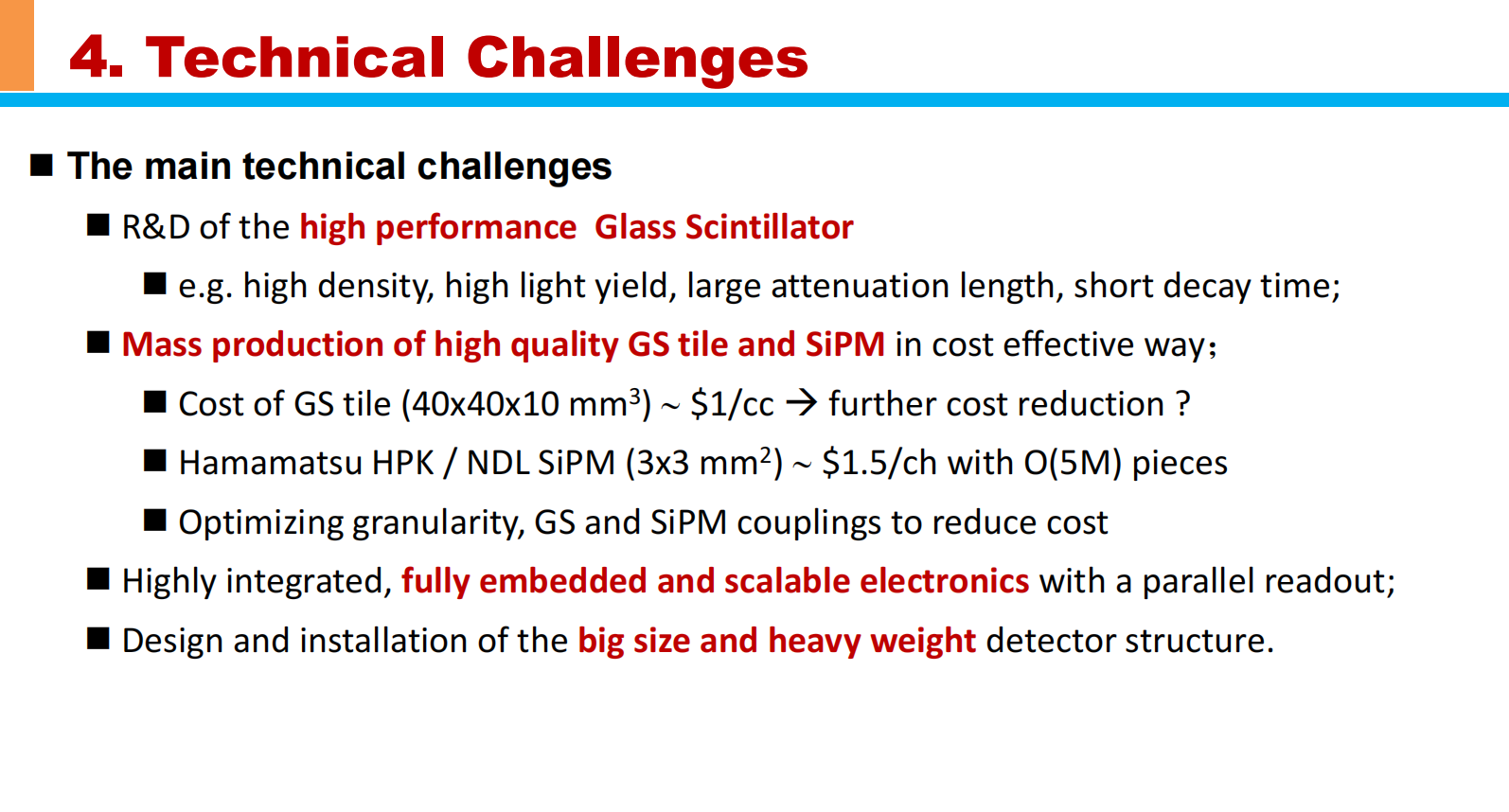 CEPC CAL Study
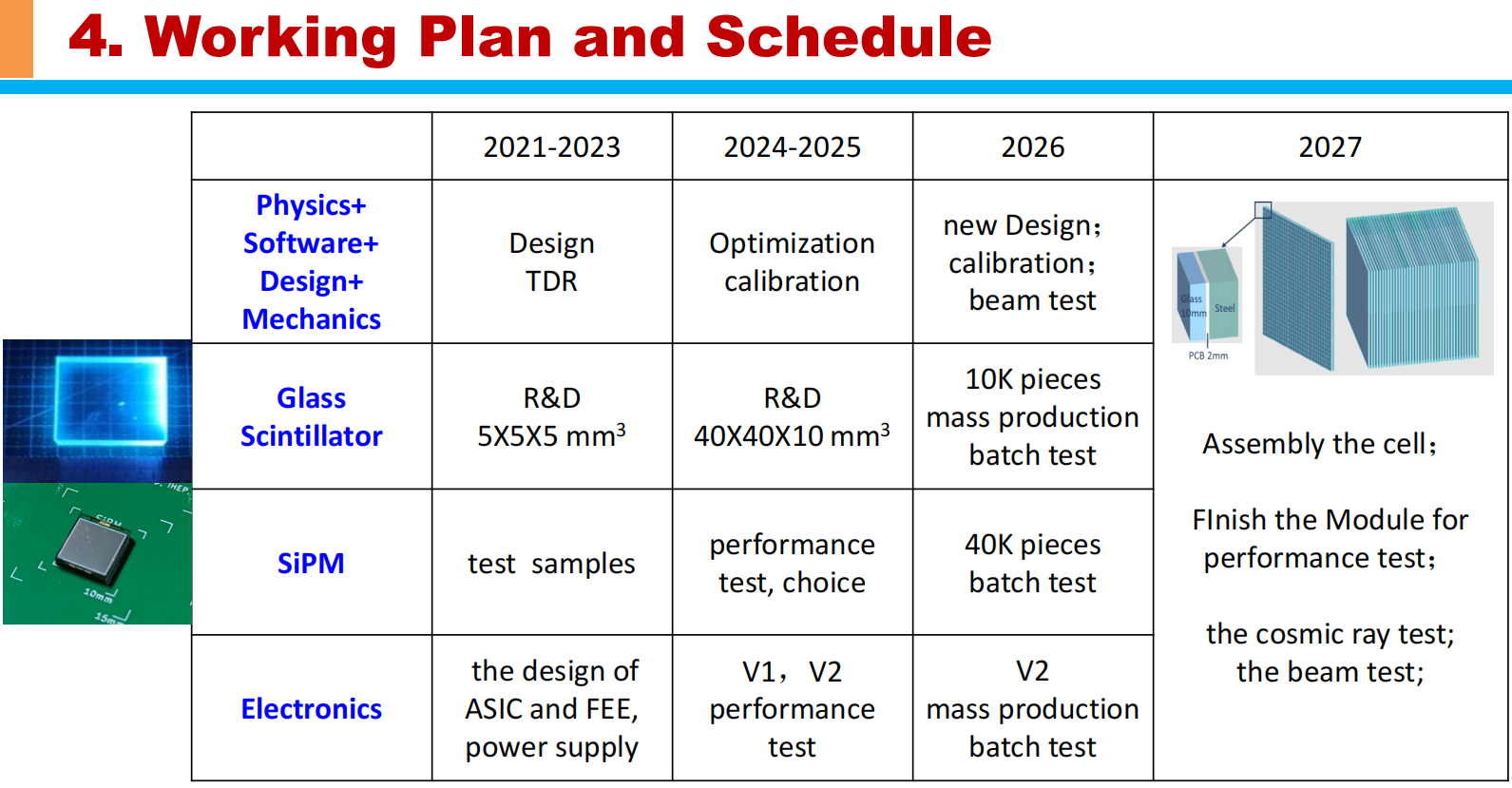 CEPC CAL Study